Fig. 3. Scatter plot comparing individual performance on the Picture and Word versions of the Spanish FCSRT between ...
Arch Clin Neuropsychol, Volume 31, Issue 2, March 2016, Pages 165–175, https://doi.org/10.1093/arclin/acv107
The content of this slide may be subject to copyright: please see the slide notes for details.
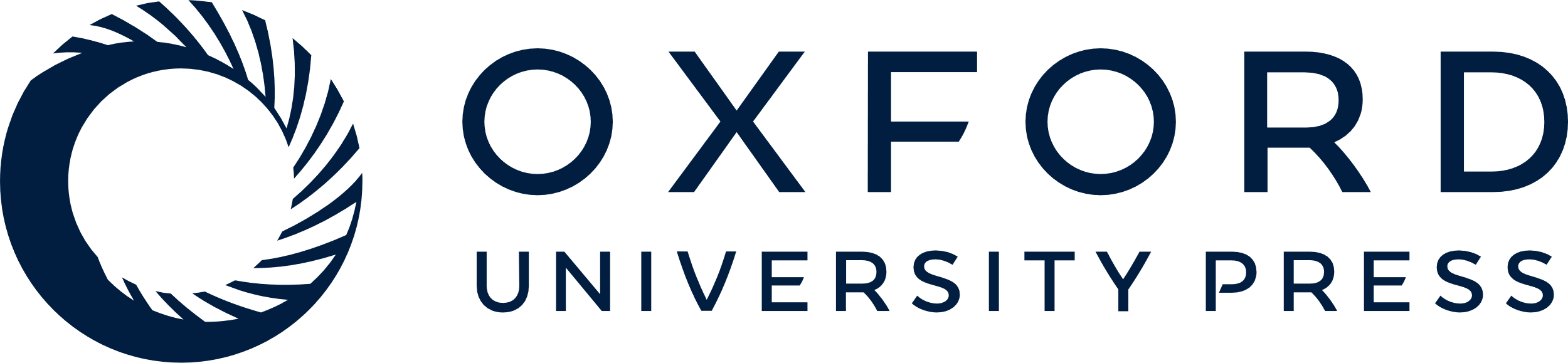 [Speaker Notes: Fig. 3. Scatter plot comparing individual performance on the Picture and Word versions of the Spanish FCSRT between CDR groups.


Unless provided in the caption above, the following copyright applies to the content of this slide: © The Author 2016. Published by Oxford University Press. All rights reserved. For permissions, please e-mail: journals.permissions@oup.com.]